Typy odstępstw od normy składniowej w polszczyźnie użytkowników z pierwszym językiem ukraińskimCz. 2: Kryteria: pochodzenia i rangi
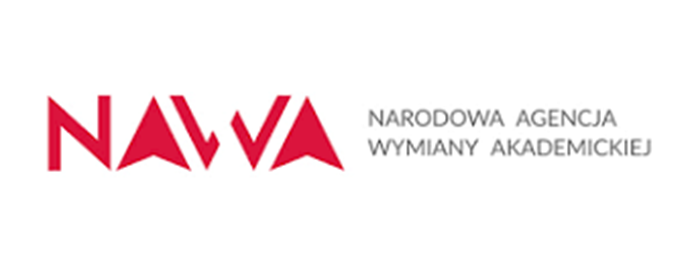 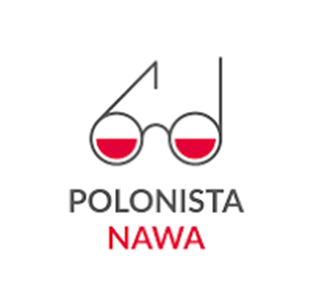 Ałła Krawczuk,Narodowy Uniwersytet Lwowski im. Iwana Franki (Ukraina)alla.kravchuk@lnu.edu.ua
Projekt badawczo-dydaktyczny
„Wzajemny transfer „językoznawstwo – glottodydaktyka”: współczesne problemy normatywne składni w języku ogólnopolskim i w polszczyźnie użytkowników z pierwszym językiem ukraińskim”, 
finansowany przez Narodową Agencję  Wymiany Akademickiej w ramach Programu POLONISTA
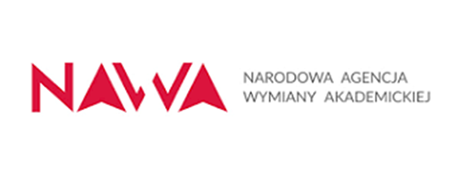 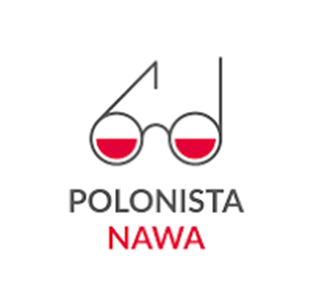 Kryteria
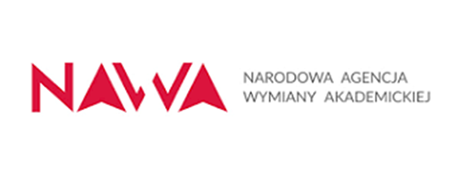 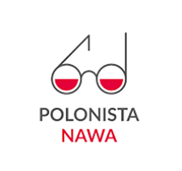 1) typ konstrukcji  (np. współrzędne i podrzędne, bezosobowe etc.) lub reguła składniowa (np. reguły szyku)
2) pochodzenie odstępstwa od normy (ustalenie, czy źródłem odstępstwa jest interferencja z języka ukraińskiego)
3) ranga odstępstwa od normy (dewiacje oczywiste oraz struktury występujące także w uzusie ogólnopolskim, których status normatywny jest dyskusyjny)
2. Kryterium pochodzenia
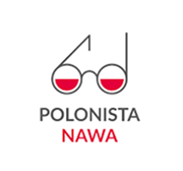 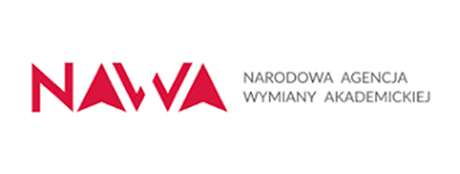 Interferencje zewnętrzne

Kalki składniowe (poza zilustrowanymi w części 1):

Ale największą wartością dla każdego Polaka jest Opłatek, który nas łączy niezależnie od tego, gdzie byśmy się nie znajdowali (129-130 (711-712) 2018)
Nie zważając na to, że pogoda nie dopisywała dobremu nastrojowi, na sobotni koncert przybyło wielu wielbicieli muzyki ludowej, gości oraz mieszkańców miasta (136-137 (718-719) 2018)
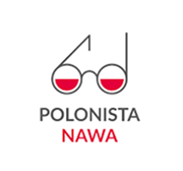 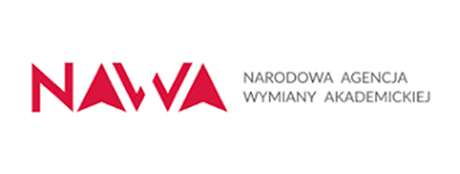 Nie było w niej młodszych i starszych braci (39-40 (621-622) 2010)
Lecz czasami taka myśl pojawia się, szczególnie kiedy trzeba oddawać do druku gazetę, a obiecany przez oddziały Towarzystwa materiał nie jest dostarczony na czas. Wtedy trzeba terminowo przygotowywać go samemu (15-16 (587-588) 2008)
I ciekawie, że wśród obecnych mieszkańców Czerniowiec znalazło się dwie starsze panie [...], które [...] (36-37 (618-619) 2010)
Dzień Konstytucji, którą, mówiąc na marginesie, Polska przyjęła pierwszą wśród państw Europy (23-24 (605-606) 2009)
Brak wpływu zewnątrzinterferencyjnego
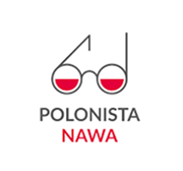 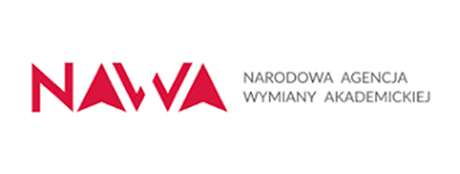 Hiperpoprawność: 
Wysoko wykwalifikowani lektorzy stosowali nowoczesnych metod pracy (39–40 (621–622) 2010)

	Wpływ wewnętrzny:
Przykłady typu pytać o czym (zam. o co), martwić się o kim (zam. o kogo)
Uniwersalia
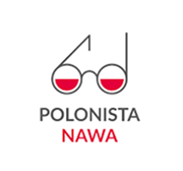 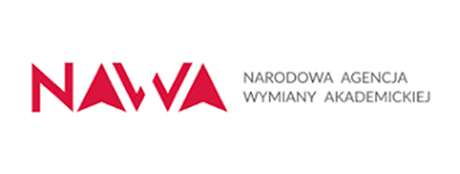 Musimy tu nie tylko przypomnieć [zespoły], lecz również podziękować zespołom folklorystycznym bukowińskich Polaków (25 (607) 2009)
[...] partnerów w Przemyślu przywitał i wręczył [im] pamiętne prezenty kierownik delegacji doc. Władysław Strutyński (114 (697) 2016)
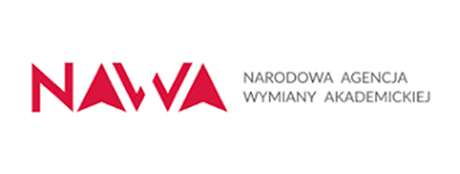 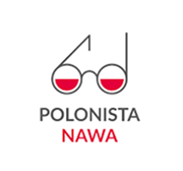 Uzgodnienie „do sąsiada”: 
[...] odbyła się wystawa plonów i specjałów kulinarnych, piknik i koncert folklorystyczny z udziałem zespołów [...] (112-113 (695-696) 2016)
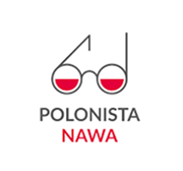 3. Kryterium rangi
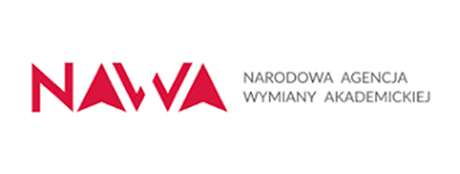 Struktury „błędne” na tle rozstrzygnięć kodyfikacyjnych, ale występujące w uzusie ogólnopolskim: dalsze badania nad ich frekwencją i akceptowalnością
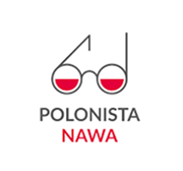 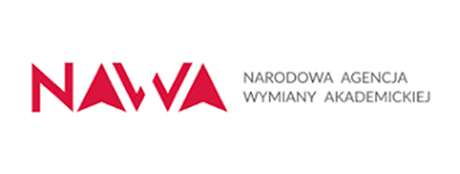 planować iść / kupić / napisać / obejrzeć / uruchomić / wybudować / zatrudnić / zrobić etc.
planować + bezokolicznik czyplanować + rzeczownik odczasownikowy
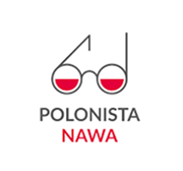 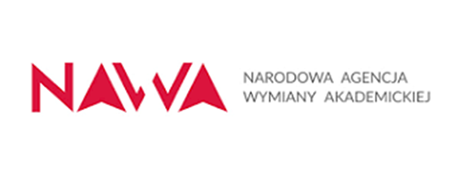 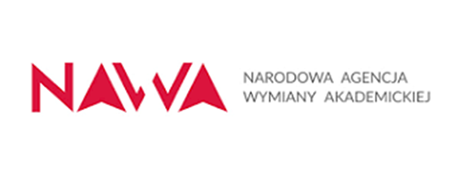 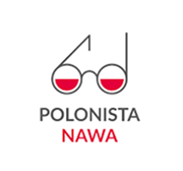 Mirosław Bańko, Słownik wyrazów kłopotliwych (Warszawa 1994):
„[…] łączenie czasownika planować z bezokolicznikiem – np. Planujemy wyjechać nad morze – jest zwyczajem stosunkowo nowym, który mimo znacznego rozpowszechnienia się nie doczekał się jeszcze aprobaty w słownikach” (s. 243).
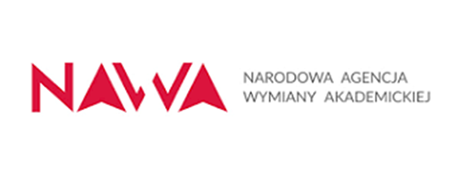 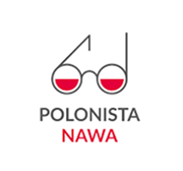 wsjp
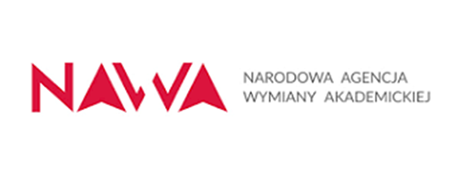 wsjp
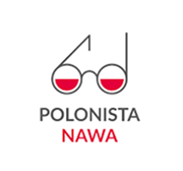 wydawać się + bezokolicznik czywydawać się
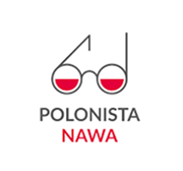 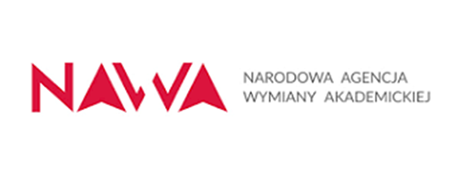 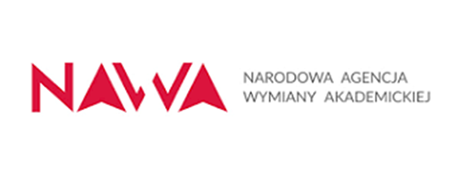 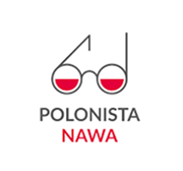 wsjp
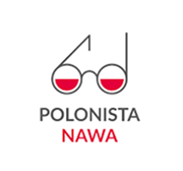 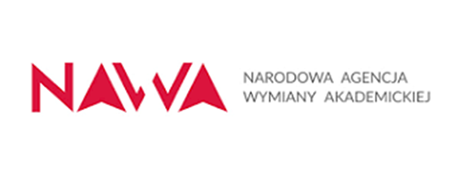 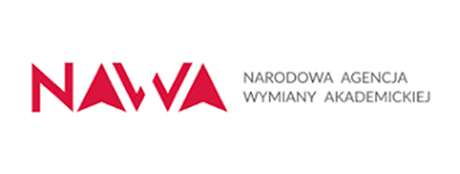 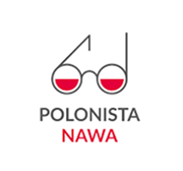 To była możliwość otrzymać więcej informacji o czasie okupacji 1939–1945, o tragicznych wydarzeniach II wojny światowej (39–40 (621–622) 2010)
Ale:
Nie mam możliwości często jeździć
Nie mieliśmy możliwości zobaczyć całego miasta
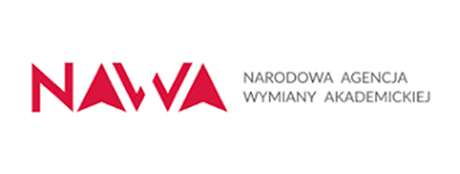 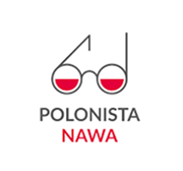 Był to płynący od serca dar dla rodaków z Ukrainy, która walczy o prawo istnieć (91 (674) 2014) 

Inny słownik języka polskiego:
Miał prawo zdenerwować się  (t. 2: 254)

WSJP – brak połączeń i schematu składniowego z bezokolicznikiem
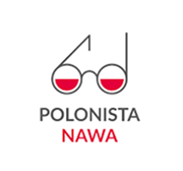 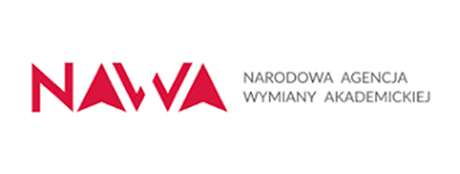 potrzebować co, szukać co, używać co 

Dwie książki nie zdążę przeczytać do niedzieli
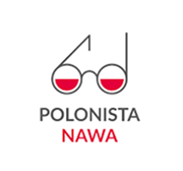 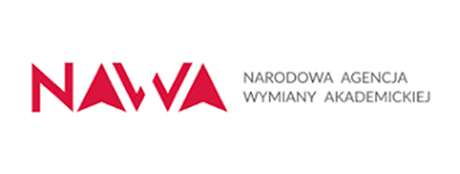 Jednak zakres jej zainteresowań naukowych nie ogranicza się tym tematem (80 (663) 2014)

Nie ograniczaj się myślami: „Tego nie mogę mieć, na to mnie nie stać” – koniec z takim myśleniem! (NKJP, http://www.nkjp.uni.lodz.pl). 
	Semantyka: ograniczenia w sferze mentalnej
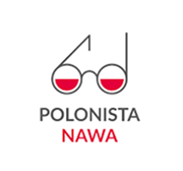 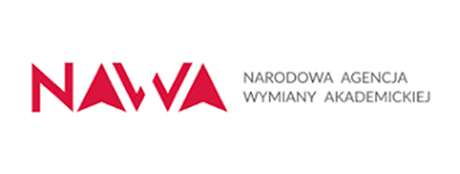 Rekcja miejscownikowa / biernikowa: 

Położyć, postawić  na co; zanurzyć (się) w co.

Dziewczyna zanurzyła się we wspomnienia (15–16 (587–588) 2008)
WSJP:
Znów chwyta w szczypce rozpaloną na pomarańczowo podkowę i zanurza w wiadro z zimną wodą.
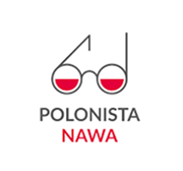 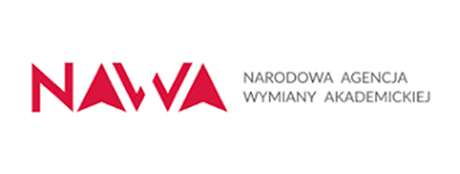 [...] stwarzać odpowiednie warunki dla ujawienia, zachowania oraz rozwoju tej identyczności, tworząc klimat wyrozumiałości i dialogu (56–57 (639–640) 2012) 
[...] która jest nam potrzebna dla prac renowacyjnych [...] (85–86 (668–669) 2014)
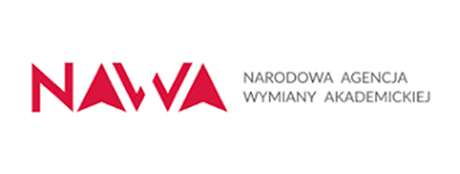 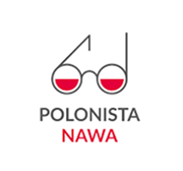 Internet:
Wszystko dla Ogrodu
Wszystko dla Sklepu
Wszystko dla Domu
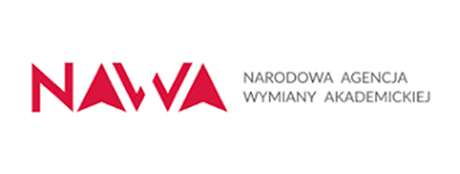 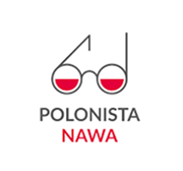 Elipsy
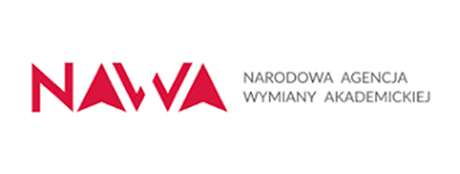 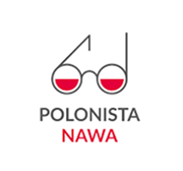 Tylko tym razem wystąpili w okrojonym składzie, ale było na co popatrzeć i [czego] posłuchać (129–130 (711–712) 2018)
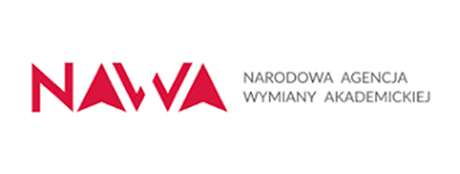 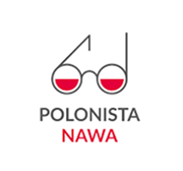 Zakłócenie komunikacyjne:
Takie połączenie występów z wypoczynkiem z pewnością zaowocuje [czym?] i zachęci do dalszej pracy na rzecz rozwoju polskiej kultury (26–27 (608–609) 2009);
Orzecznik wyrażony przymiotnikiem
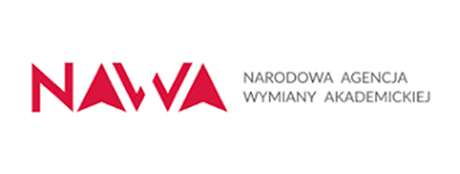 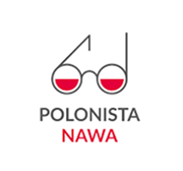 *(?) Robi się spokojnym, zdecydowanym
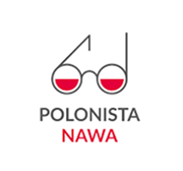 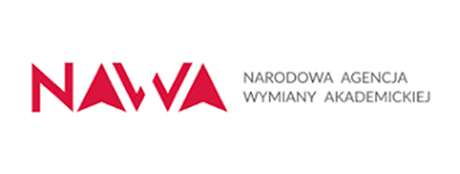 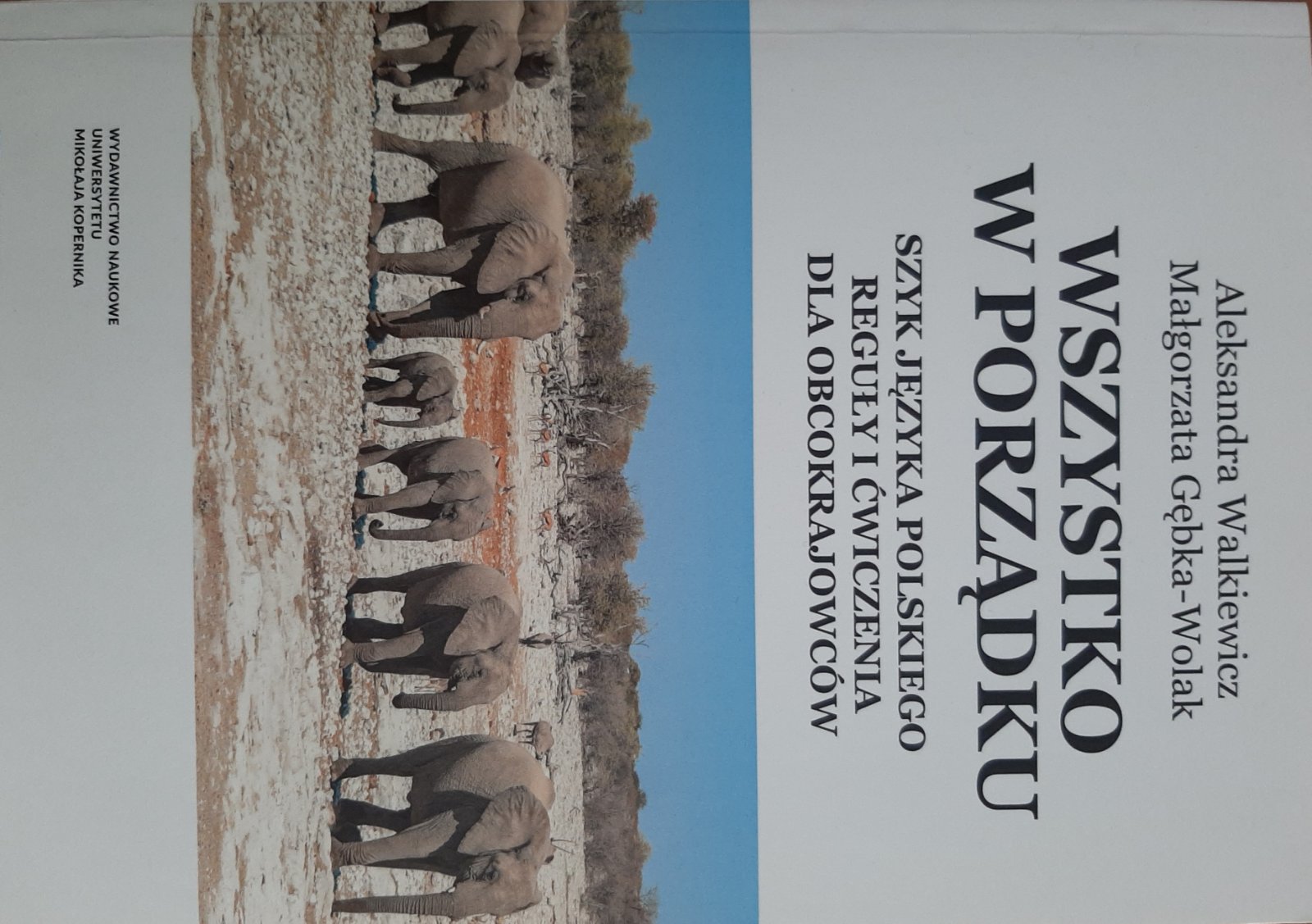 Szyk segmentu się
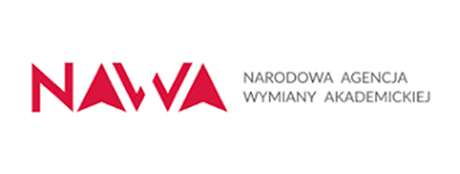 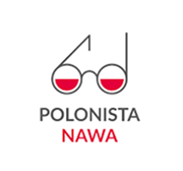 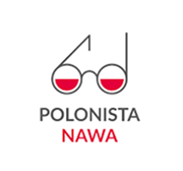 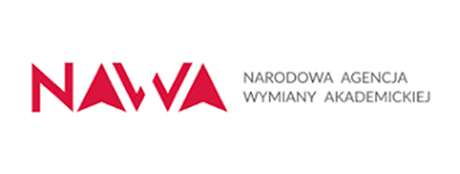 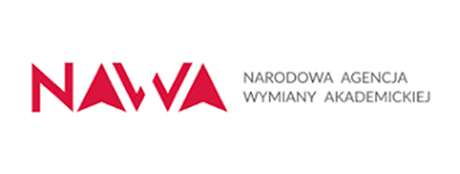 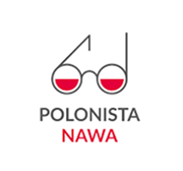 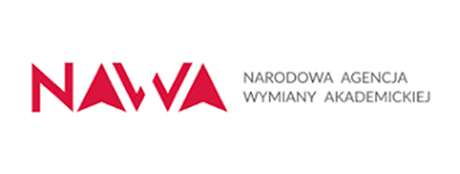 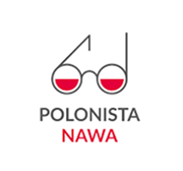 Głębsza językoznawcza analiza materiału składniowego pod względem współczesnego kształtu normy naturalnej umożliwia zastosowanie bardziej odpowiednich podejść do oceny polszczyzny obcokrajowców.
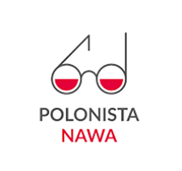 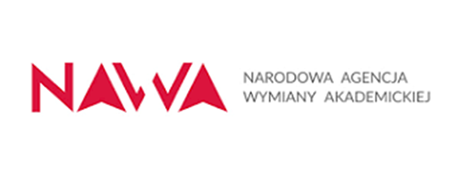 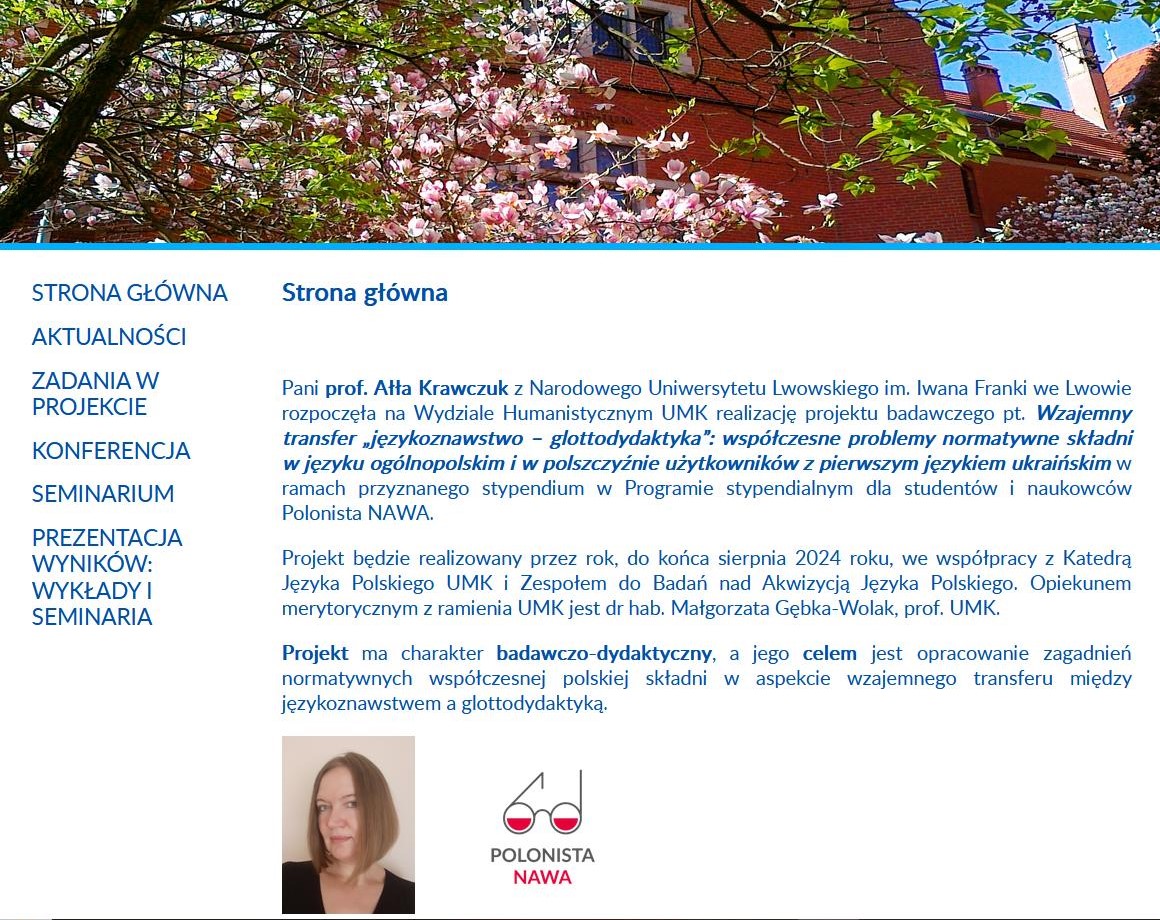 https://polonista.umk.pl/pages/home/
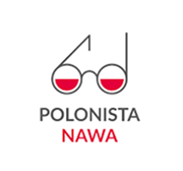 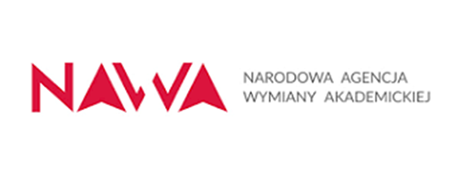 Dziękuję za uwagę